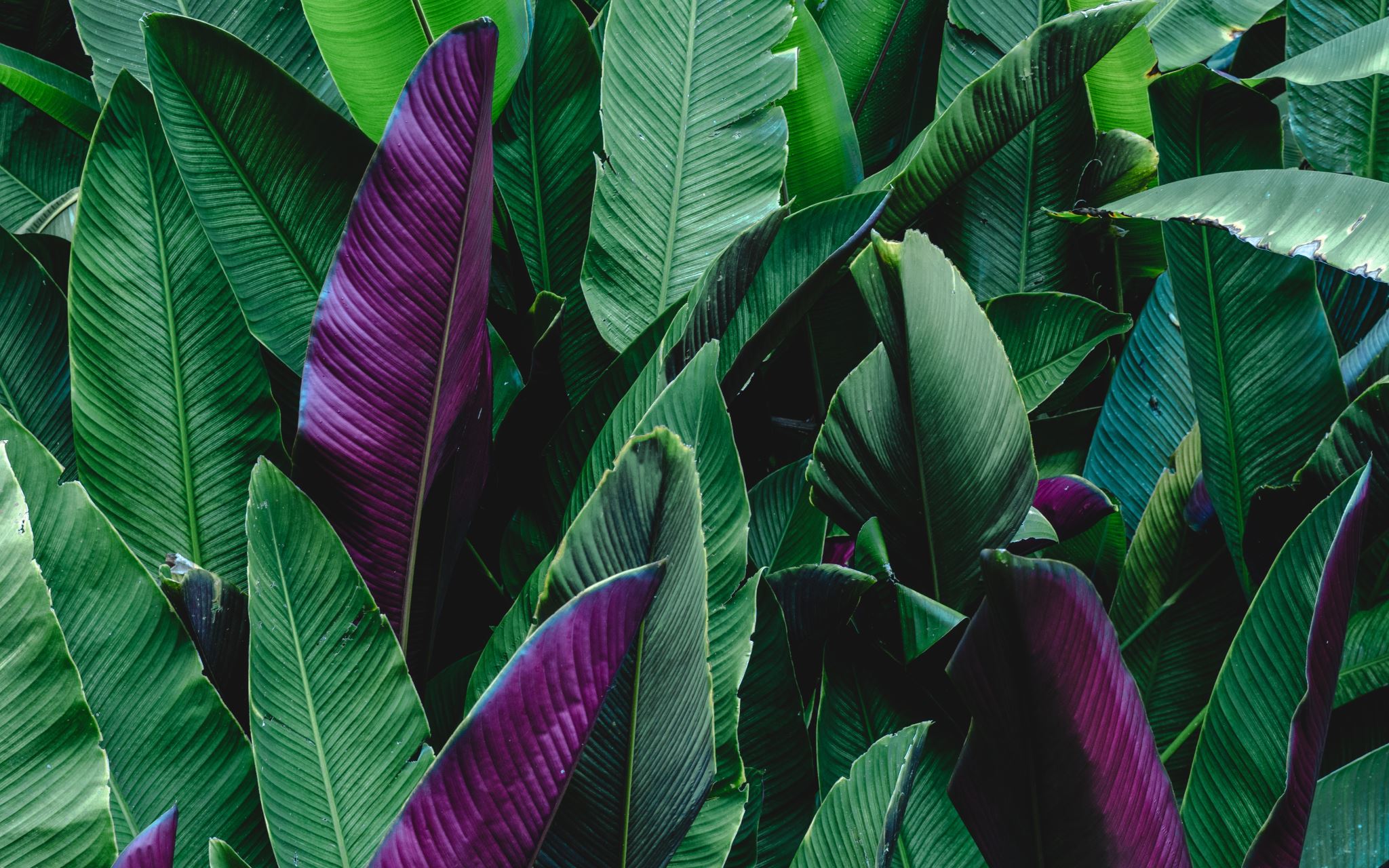 CRPD
Linn Bylund og Kari Frøseth Johansen
Veileder for kommunale råd om CRPD
Prosjekt sammen med FFO Trøndelag og fire utvalgte råd i Trøndelag

 Målet har vært å utvikle en veileder for hvordan kommunale råd kan arbeide for å kartlegge egen kommune og aktivt bidra inn i prosessen med å implementere CRPD i kommunens tjenester.
[Speaker Notes: Pilotkommuner: Steinkjer, verdal, meldal og nærøysund]
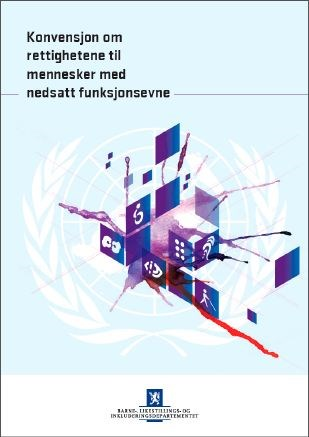 CRPD
Konvensjonen finnes for å fremme, beskytte og sikre menneskelige rettigheter og grunnleggende friheter for alle i samfunnet. 

 2006 ble FNs konvensjon for rettigheter til personer med nedsatt funksjonsevne vedtatt av FNs       generalforsamling. Konvensjonen er rettslig bindende

Norge undertegnet konvensjonen i 2007, og ratifiserte den 3. juni 2013. Har ikke ratifisert tilleggsprotokollen
CRPD
CRPD
Konvensjonen representerer en holdningsendring fra at personer med nedsatt funksjonsevne vurderes som velferdstrengende, til en anerkjennelse av at det er samfunnet selv som bidrar til å fremme funksjonshemming.

 Gått fra biologisk-medisinsk syn til at nedsatt funksjonsevne er et resultat av gapet mellom individets forutsetninger og samfunnets krav. 

Tilrettelegging er nøkkelen for at alle skal nå sitt fulle potensiale
Hvilke forpliktelser gir CRPD?
Gjennom å ratifisere CRPD har Norge forpliktet seg til å jobbe for at funksjonshemmede skal få tilgang til det fysiske miljøet, til transport, til informasjon, kommunikasjon og deltakelse på lik linje med andre

En stor del av denne jobben er det kommunen som har ansvaret for.  For som tidligere likestillings- og diskrimineringsombud Sunniva Ørstavik sier:
  
"selv om det er staten som forplikter seg til å følge konvensjonen er det åpenbart at det ikke er på statsministerens kontor folk får sine rettigheter i praksis. Det skjer i den enkelte kommune og i den enkelte bolig. I sofakroken, ved skolepulten og i svømmehallen."
Bekymring fra CRPD komiteen 2019
The fact that the Convention has not been incorporated into national law and there is no comprehensive strategy or action plan for the implementation of the Convention, with timelines and budgets, developed in consultation with organizations of persons with disabilities”



“The differences between the services offered by the different municipalities to persons with disabilities”
Forskjellige kommuner = forskjellige liv
CRPD: Et ukjent verktøy
Hvordan arbeider kommunene med implementeringen av FNs konvensjon for rettighetene til mennesker med nedsatt funksjonsevne (CRPD)?



 Arbeidsnotat utarbeidet for Bufdir,  2018
Utført av KUN, Likestillingssenteret og Senter for likestilling
CRPD- Et ukjent verktøy
lite kjennskap til konvensjonen i kommunene

Ansvaret for å ivareta rettighetene til mennesker med nedsatt funksjonsevne er vanligvis delt mellom etater både på kommune- og fylkesmannsnivå, og sjelden samlet i én stilling eller under ett lederansvar. 

Flertallet av informantene mener at de ikke er i mål med å ivareta rettighetene og tjenestene til mennesker med nedsatt funksjonsevne. Likevel hevdes det at konvensjonen er ivaretatt i det norske lovverk og blir fulgt opp overordnet politisk.
CRPD: Et ukjent verktøy
Kommune: CRPD og rettighetene til personer med nedsatt funksjonsevne er i liten grad ivaretatt i de kommunale styringsdokumentene. Likevel, flere dokument har gode beskrivelser av likeverdige tjenester, likestilling og inkludering for alle, uten at personer med nedsatt funksjonsevne er nevnt eksplisitt.
«Styrke rådet for mennesker med nedsatt funksjonsevne gjennom å synliggjøre rådet»

                                                                                                       -Kristine Vierli, Bufdir
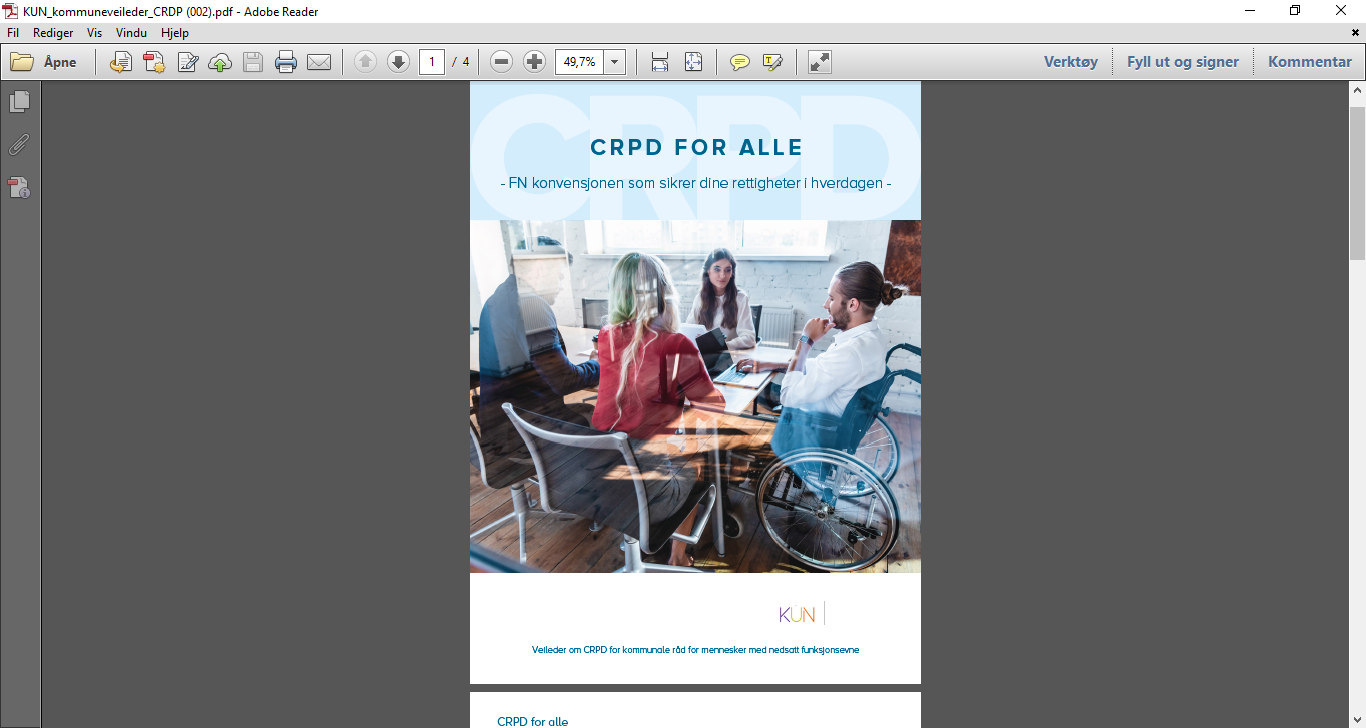 Hvordan kan rådet jobbe for å fremme CRPD i egen kommune?
Opplæring av rådet i CRPD
 Felles kompetanseheving
 Utveksle kunnskap i rådet
Egen kunnskap
Kartlegging
Bufdir sin kommunemonitor
 Klagelisten fra FFO sitt rettighetssenter
Kommunale handlingsplaner
Inviter enhetslederne for å fortelle om hvordan de arbeider opp mot CRPD
Kartlegging i egen kommune
Hjelpemidler
Tilgang til varmebasseng
Dagtilbud
Midler til tilpassing av bolig
Ulikheter i kostnader for tilbud som f. eks   SFO
 holdningsarbeid i skole og barnehage        (Elever og ansatte)
Gym (innsats eller prestasjon)
Koordinering av tjenester ( hjelp fra flere instanser)
 Tilgang på kulturdeltakelse, opplevelser og kulturarenaer. 
Diskriminering (store mørketall)
Synlighet i sentrale styringsdokumenter 
 Hvem i kommunen har ansvaret? 
 Arbeidsdeltakelse
 BPA ( hvor ligger ansvaret) Hva legges i tjenesten
 Spesialundervisning i skolen
 Pleietid foreldre
 Universell utforming
 Boligtilbud
Avlastningstilbud
Lettere tilgang til psykisk helsehjelp
Individuell plan
Informasjon om rådets arbeid til gruppen rådet representerer
Innspill på tema rådet jobber med
Innspill på hvilke tema som opptar innbyggerne
Medvirkning
Synlighet
Sette saker på dagsordenen
Bruke taleretten mer aktivt
Invitere seg til møter og relevante arenaer
Invitere kommuneledelsen til møter i rådet
Kjøre egne kampanjer
Handling